Чтоб водить корабли,Чтобы в небо взлететь, Надо многое знать, Надо много уметь.И при этом, и при этом,Вы заметьте-ка, очень важная наука – АРИФМЕТИКА!
Внимание, внимание….
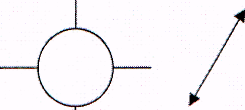 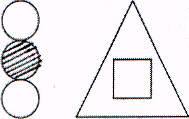 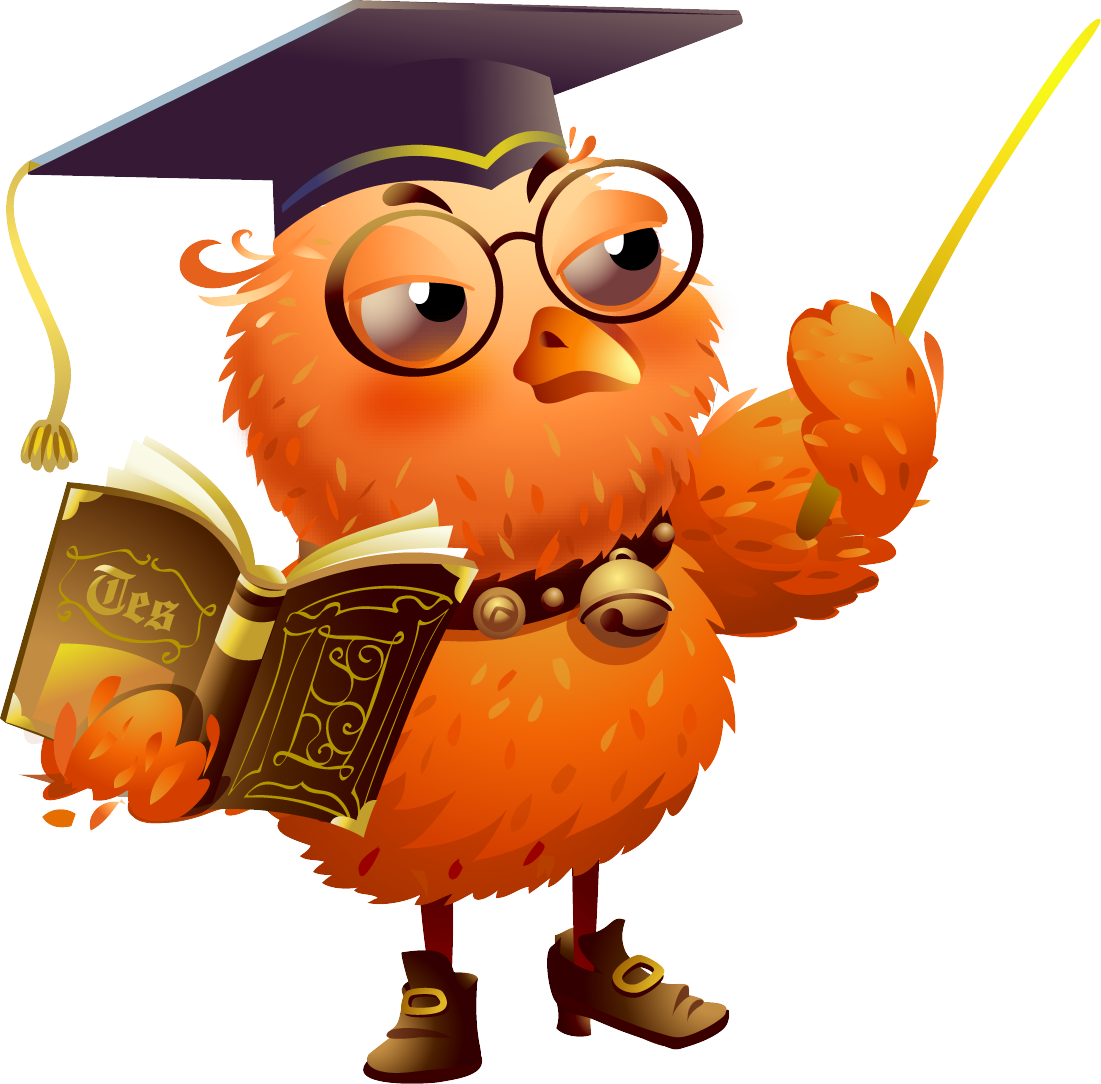 Проверим
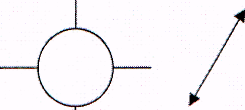 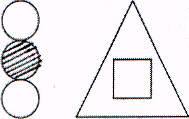 МОЛОДЦЫ
Что интересного заметили?
Первая строка  - деление на 10
Вторая строка  - деление на 100
Третья строка  - деление на 1000
Сделай вывод!
При делении на 10, 100, 1000, и т.д. надо отбросить справа 1 нуль, 2 нуля, 3 нуля, и т.д.
Найди значения выражений.
630:10=                              635:10=
5300:100=                          5384:100=
81000:1000=                      81325:1000=
???
Числа не круглые
Не делятся без остатка
Проблема
Цель нашего урока
Учиться делить многозначные числа на 10, 100, 1000 с остатком
Тема урока
Деление многозначных чисел 
на 10, 100, 1000 с остатком